Fellowship Church Sunday SchoolJan – May 2022, Acts of the ApostlesToday – Turn to Acts 2“The Father Sends the Holy Spirit” or “The Birth of the Church”Teacher:  Bill Heath
2022 – Year of the New BottleA daily morning choice to Pour New Wine into New Bottles(Job 32:9, Matthew 9:17, Mark 2:22, Luke 5:37-39, Acts 2:13, Eph 5:18)
The Apostle’s Doctrine (Acts 2:42, 2 Timothy 3:10)
Acts			TRANSITIONS IN THE BOOK OF ACTS                  33-67 A.D.		Old Testament (1) to New Testament (2-28)Apostle Peter (Acts 1-12) / Apostle Paul (Acts 13-28)Jerusalem (1-7) / Antioch (8-21) / Rome (22-28) 1:3      Jesus spoke for 40 days about the kingdom of God1:6-8  Kingdom to Israel (Genesis 12 to Malachi, Matthew to John, Rev 19-20)1:8  Jerusalem/Judea (2-3), Samaria (8, 8-9), Uttermost (10, 10-12), (19, 13-28)2:1  Church began at Pentecost (Acts 2), Church ends in (Revelation 3)  10 & 15 from Jew to Gentile, from 1 Nation to All Nations, Galatians & Hebrews                 Pattern:  Prayer – Power – Proclaim - Persecution – More Prayer
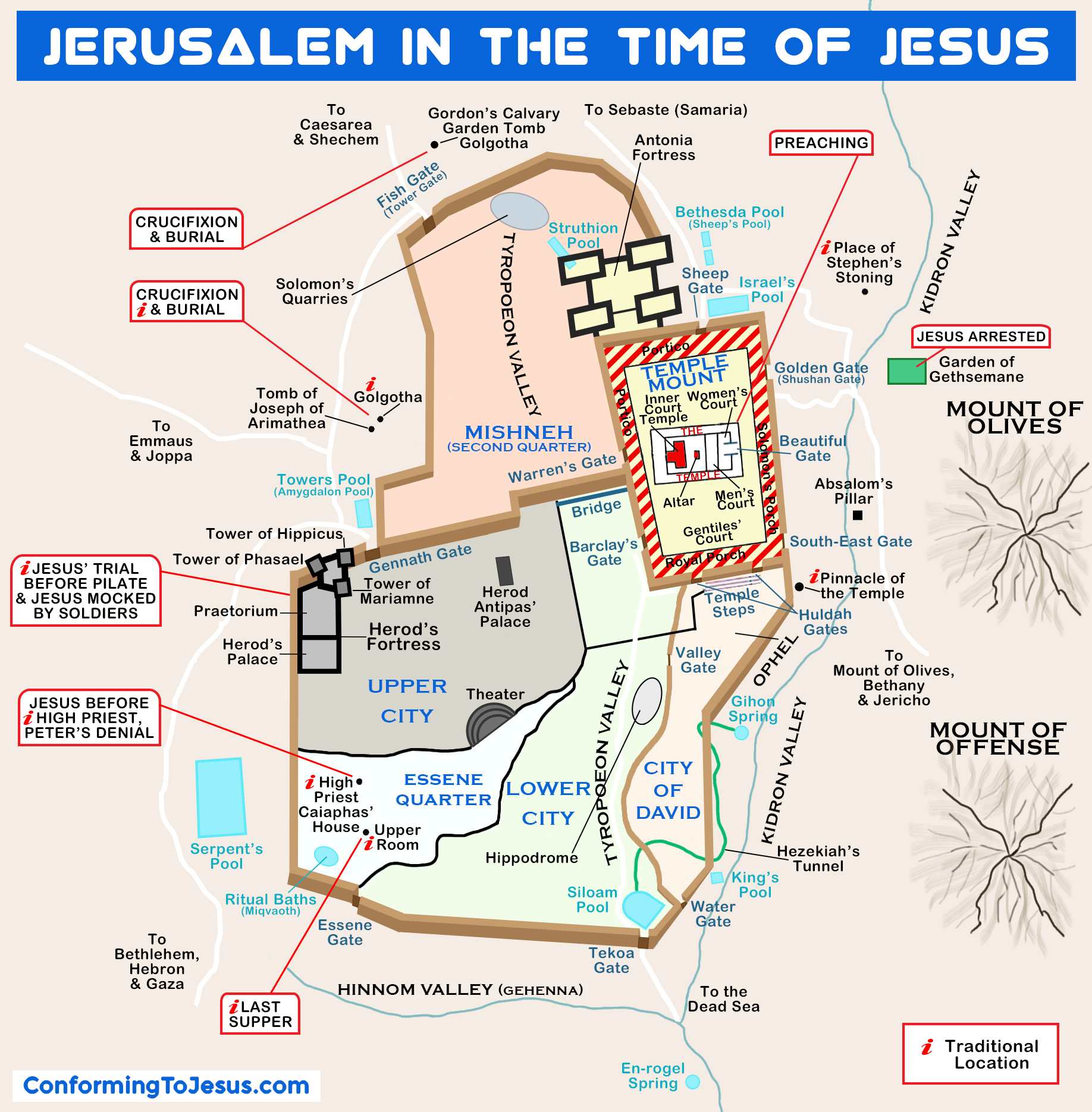 Acts 2 33 A.D. Summer(7 sabbaths = 49 + 1 = 50 days after the Sabbath, Leviticus 23:15-16, Acts 2:1 is  the feast of Pentecost.Begin-end with Sunday)House  (2:1-13, 12 or 12+ or 120 speak)Temple (2:14-21, 3,000)
Acts 2 – The Father sends the Holy Spirit to the Church
2:1-13   The Holy Spirit Arrives and they speak the “wonderful works
               of God” (a one-time event, beginning the Church age)

2:14-36  Peter’s 10-point message on the “wonderful works of God”
	     
2:37-41  3,000 Jews repent, are baptized in the name of Jesus for
                the remission of sins, then receive the gift of the Holy Spirit

2:42-47  They continue in the Apostles doctrine, fellowship, breaking
                of bread, and prayers
Acts 2:42-47 – 16 Manifestations of the Holy Spirit
42   continue in the Apostles doctrine, fellowship, breaking of bread,
        and prayers (cause - still applies today)
43a   fear came upon every soul (effect - still applies today, in revival)
43b-45  many wonders and signs through the Apostles
               together, all things common, sold possessions, divided goods
		(circumstantial - does not apply the same,today or always)
46-47a  continued daily with one accord in the temple,
	    breaking bread in houses, ate with gladness and single heart,
 	    praising God  (effect - still applies today, in revival)
47b	  favor with all the people, Lord added saved daily to the church
                      (circumstantial - does not apply the same always)
QuestionsNext Sunday read-ahead/study Acts 3:1 to 4:4 (Lame man healed and Peter’s 2nd Message - 5,000 saved) Teacher:  Phil Verley